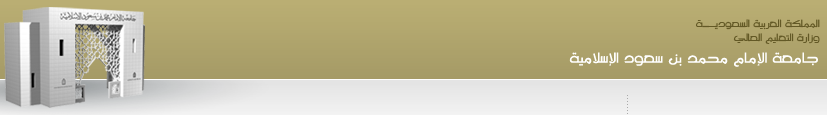 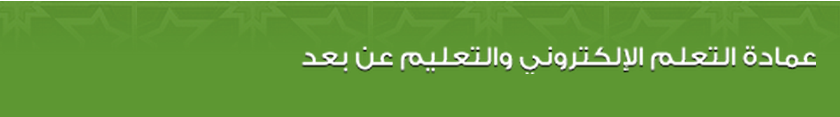 إدارة التفاوض
د. يوسف النملة
المستوى السابع- دار 423
1
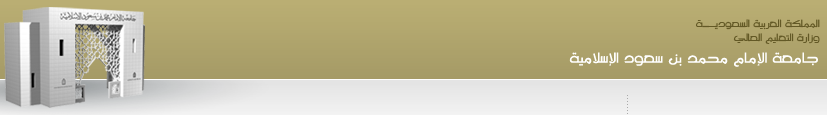 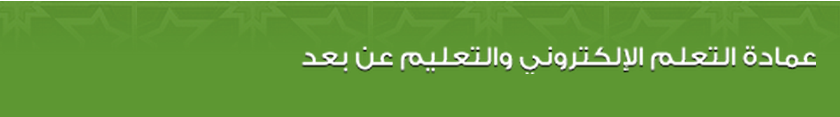 اللقاء الثاني
 المدخل إلى إدارة التفاوض
2
1. المواقف التفاوضية
ميدان التفاوض من أهم الميادين العلمية في عصرنا الحالي (عصر العولمة)
الفصل الأول : المدخل إلى إدارة التفاوض
ازدياد أشكال, حجم, مستويات, وتشابك العلاقات بين الأفراد والمؤسسات
نحن نعيش في تفاوض مستمر
مصلحة
طرف ب
طرف أ
طلب
الموقف (القضية) التفاوضي
3
1. المواقف التفاوضية (يتبع)
المرؤوس يعرض مقترحًا على رئيسه لتخفيض تكاليف الإنتاج, فإذا الرئيس يرفض هذا المقترح لعدم جدواه
زوج يتجادل مع زوجته حول أفضل الطرق للتعامل مع الأبناء
مشترٍ يحاول شراء سلعة بالتقسيط المريح فيقابَل ببائع متشدد يقول: إن هذه سياسة الشركة
الفصل الأول : المدخل إلى إدارة التفاوض
التفاوض

المخرج الأفضل لمعالجة الموقف التفاوضي والوصول إلى حل للمشكلة
4
2. تاريخ التفاوض
التفاوض كأداة للحوار يمثل جوهر الرسالة الإسلامية, وأفضل أسلوب للحوار هو الحكمة والمجادلة بالتي هي أحسن.
 قال تعالى: " أُدْعُ إِلَى سَبِيلِ رَبِّكَ بِالْحِكْمَةِ وَالْمَوْعِظَةِ الْحَسَنَةِ وَجَادِلْهُمْ بِالَّتِي هِيَ أَحْسَنُ ” (سورة النحل - آية 125) "، ويقول تعالى : " لاَ إِكْرَاهَ فِي الدِّينِ " (سورة البقرة -  آية 256)“
الفصل الأول : المدخل إلى إدارة التفاوض
5
2. تاريخ التفاوض (يتبع)
1. المفاوضات في الجاهلية
المفاوضات في العصر الجاهلي اقتصرت على قضايا الحرب والتجارة والصراع بين القبائل.




إقامة علاقات وارتباطات متنوعة مع بعضهم البعض أدت إلى ظهور الحاجة لإرسال وفود لتقديم التهاني والتعازي والمشاورة ولعقد التحالفات.
الفصل الأول : المدخل إلى إدارة التفاوض
6
2. تاريخ التفاوض (يتبع)
2. المفاوضات في الإسلام
مع ظهور الإسلام أخذت المفاوضات مفهوماً سياسياً واجتماعياً جديداً:

أداة من أدوات نشر تعاليم الإسلام ومجادلة غير المسلمين بالتي هي أحسن ودعوتهم للدخول في الإسلام (أفرغت يا أبا الوليد؟)

- أداة لعقد المعاهدات وتنفيذ السياسات الخارجية للدولة وتوثيق العلاقات مع الغير من أمم أهل الأرض وهذه هي المجالات الرئيسية للمفاوضات
الفصل الأول : المدخل إلى إدارة التفاوض
7
2. تاريخ التفاوض (يتبع)
3. المفاوضات في العصر الحديث
 نظرا لاﺘﺴﺎﻉ ﺩﺍﺌﺭﺓ ﺘﺸﺎﺒﻙ الناس ﻓﻴﻤﺎ ﺒﻴﻨﻬﻡ ﻭﺘﻨﻭﻉ مصالحهم، والتداخل في المصالح والمنافع المشتركة بين الناس
الفصل الأول : المدخل إلى إدارة التفاوض
ﺃﺼﺒﺤﺕ اليوم  الحاجة للتفاوض ﺃﻜﺜﺭ إلحاحا في اعتماد آليات وأساليب تساعد في التوصل إلى حل لكثير من المشكلات
لا يتوقف عند حدود وضع حلول للمنازعات, بل على أيضًا حل مشكلة العامل مع إدارته, كما دخل بين البائع والمشتري, بين الزوج وزوجته, بين الأقارب, بين الجيران
8
3. مفهوم التفاوض
1. تفاعل بين الأطراف المتنازعة بهدف التوصل إلى اتفاق بشأن القضايا المطروحة بينها

2. تبادل مجموعة من الناس لأفكارهم وآرائهم حول موضوع معين لتحقيق التعاون, أو تقوية أواصر العلاقة فيما بينهم

3. عملية تقوم على إشراك طرفين على الأقل لهما حاجات مشتركة, بهدف النهوض بالمصالح المشتركة وتضييق شقة الخلاف بغية التوصل إلى اتفاق يحظى على الأقل بالحد الأدنى من القبول لدى الأطراف المعنية
الفصل الأول : المدخل إلى إدارة التفاوض
9
3. مفهوم التفاوض (يتبع)
4. محادثات تجري بين فريقين متحاربين من أجل عقد اتفاق هدنة أو صلح
 
5. حوار أو نقاش مع طرف أو أطراف أخرى, بهدف التوصل إلى اتفاق يرضي الأطراف المتفاوضة, ويضمن لها الحد الأدنى المعقول من المكاسب

6. عملية تجري بين مفاوضين أو أكثر, وتأخذ شكلاً رسميًا, بهدف التوصل إلى اتفاق معين حول موضوع أو قضية تثير الجدل والنزاع
الفصل الأول : المدخل إلى إدارة التفاوض
10
3. مفهوم التفاوض (يتبع)
الإقناع : الجهد المنظم المدروس الذي يستخدم وسائل مختلفة للتأثير على آراء الآخرين وأفكارهم بحيث يجعلهم يقبلون ويوافقون على وجهة النظر في موضوعٍ معين
الفصل الأول : المدخل إلى إدارة التفاوض
التسوية : عدم فوز أي طرف من أطراف التفاوض
التنازل : الإذعان لمطالب الطرف القوي لاعتقاد الطرف المنهزم أنه لا أمل له في الانتصار (انتهاء الحرب العالمية 2؟)
11
3. مفهوم التفاوض (يتبع)
المساومة : تبادل المقترحات بشأن شروط الاتفاق حول مسائل معينة أو حول شروط الاتفاق في مسألة ما
الفصل الأول : المدخل إلى إدارة التفاوض
التحكيم : تدخل طرف ثالث محايد لحل قضية واتخاذ قرار لحل النزاع
الوساطة : تدخل طرف محايد لمساعدة الأطراف المتصارعة لتحسين الاتصالات و التفاوض لحل النزاع
12
4. أهمية التفاوض
1 – أحد المداخل الإنسانية التي يستخدمها البشر لإيجاد عالم أكثر أمنًا
2 – السبيل الذي من خلاله يصل الأفراد والجماعات إلى النتائج والخلاصات التي قد لا يستطيعون الوصول إليها بغيره.
الفصل الأول : المدخل إلى إدارة التفاوض
3 – البديل الممكن عندما تصبح أساليب التصرف البديلة الأخرى عاجزة عن تحقيق الأهداف المنشودة الخاصة بكل طرف من أطراف التفاوض
4 – يؤدي إلى الحصول على نتائج أفضل من النتائج التي نحصل عليها من دون تفاوض
5 – وسيلة البعض لتغيير واقع قائم وتعويضه بواقع جديد
13
5. عناصر العملية التفاوضية
1 – الأطراف التفاوضية: لا يمكن أن تتم عملية التفاوض من دون أطراف
الفصل الأول : المدخل إلى إدارة التفاوض
2 – الهدف من التفاوض: تبرز هذه الحاجة لتحقيق بعض الأهداف والمصالح المشتركة للأطراف
3 – قضية أو موضوع أو أمر يهم أطراف التفاوض : الموضوع أو القضية التي أثارت حفيظة أطراف التفاوض والذي لا معنى للتفاوض من دونها
14
5. عناصر العملية التفاوضية (يتبع)
4 – الإرادة : حيث لا يتم فرض التفاوض ولا الحلول على أي من أطراف التفاوض إلا بإرادة المتفاوضين وقناعتهم بالمفاوضات
الفصل الأول : المدخل إلى إدارة التفاوض
5 – الرغبة التامة لدى أطراف التفاوض في الوصول إلى حلول ترضي الأطراف كافة
6. الإيمان بأهمية الحوار والتفاوض : هذا يعني الاعتقاد الجازم لدى أطراف التفاوض بأهمية الحوار والنقاش وتبادل الآراء من أجل الوصول إلى اتفاق مناسب يرضي أطراف التفاوض
15
6. خصائص التفاوض
1. عملية تتكون من عدة مراحل (قبل, أثناء, بعد)
2. عملية تبادلية
الفصل الأول : المدخل إلى إدارة التفاوض
3. علاقة اختيارية إرادية
4. عملية تحيط بها القيود والمحفزات
5. وجود قضية
6. وجود قدر من النزاع والصراع بين الأطراف (صراع الموارد, صراع الوسائل, صراع القيم)
16
7. مجالات التفاوض
1. التفاوض الدبلوماسي : إقامة العلاقات بين الدول
2. التفاوض السياسي : بين السلطة الحاكمة والأجهزة التنفيذية
الفصل الأول : المدخل إلى إدارة التفاوض
3. التفاوض الاقتصادي والتجاري: عمليات الشراء والبيع, تبادل السلع والمنافع, وإبرام العقود التجارية
4. التفاوض الاجتماعي : العلاقة بين الأقارب, بين الجيران, بين الزملاء في العمل, بين أصحاب العمل والعمال
5. التفاوض العسكري : التقاط الأنفاس, إقامة حالة استرخاء, تفادي نتائج تدميرية
17
8. نتائج التفاوض
1 – فرض الحل: تعني قوة أحد الأطراف التي تسمح له بفرض الحل على الطرف الآخر دون تقدير لموقفه
2 – الاستسلام : يحدث عندما يقتنع أحد الطرفين بأن إصراره في الحصول على ما يريد يكلفه خسارة أكبر من خسارة عدم الاستسلام
الفصل الأول : المدخل إلى إدارة التفاوض
3 – الحل الوسط : يعني تنازل كل من الطرفين عن بعض أهدافهم الصغرى و ذلك من أجل ضمان تحقيق الأهداف الكبرى
4 – التصحيح: يحدث عندما يستخدم أحد الطرفين بيانات خاطئة أو ليست ذات مصداقية كأساس تدعيم موقفه
5 – المأزق : ينشأ عندما يأبى كل من الطرفين الاستمرار في الاتجاه نحو الاتفاق
18
9. أنواع التفاوض
وفق معيار الإستراتيجية
2. تفاوض ربح / خسارة
1. تفاوض ربح / ربح
الفصل الأول : المدخل إلى إدارة التفاوض
يحدث عند عدم وجود توازن في القوى بين أطراف التفاوض. يتبنى كل طرف إستراتجيات تقوم على إنهاك و استنزاف إمكانات الطرف الآخر و إحكام السيطرة عليه
يلجأ فيه الأطراف إلى تبني إستراتجيات تقوم على تطوير التعاون الراهن و تعميق العلاقة القائمة
19
Quiz
20
إلى اللقاء
21